All Tiled Up
Mike Graves
MIT Libraries
mgraves@mit.edu
71
c. 200 BC
Spoiler Alert!
The world is round.
Spherical Mercator
Web Mercator
EPSG 900913
EPSG 3785
EPSG 3857
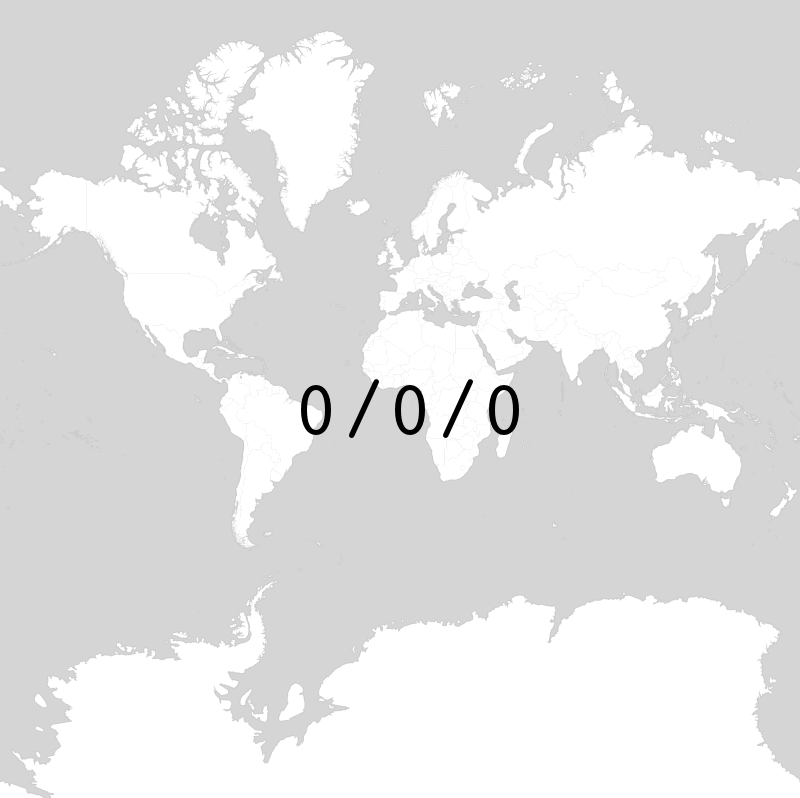 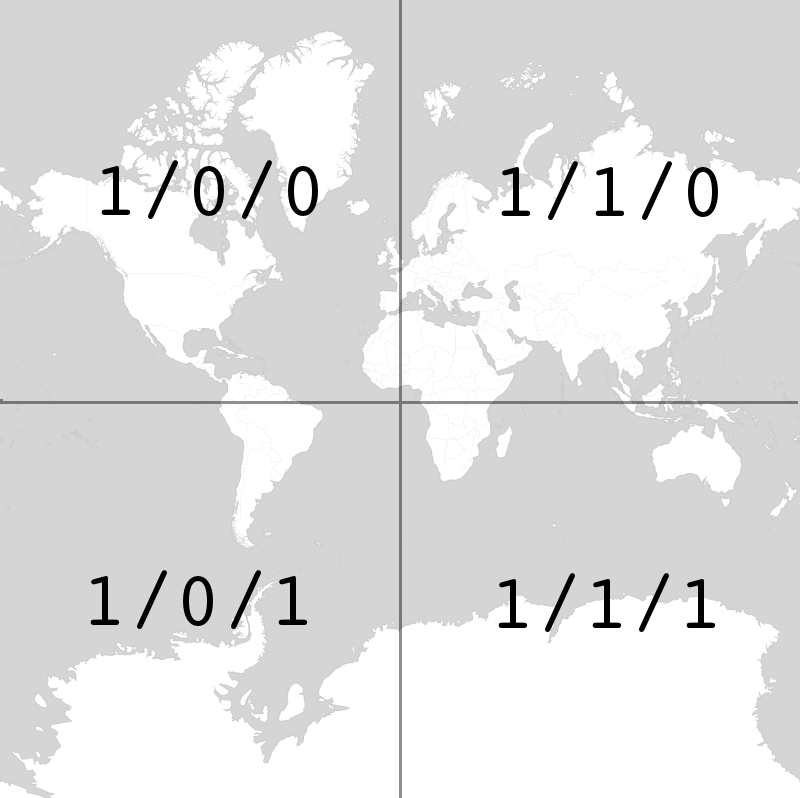 Web GIS Stack
Tile Cache
OGC Endpoint
Geodatabase
MBTiles
https://github.com/mapbox/mbtiles-spec
metadata
name
value
tiles
zoom_level
tile_column
tile_row
tile_data
TileMill
https://github.com/mapbox/tilemill
Leaflet
var map = L.map('map').setView([35.81, -78.64], 1);
L.tileLayer('http://example.com/mymap/{z}/{x}/{y}.png', {
	tms: true
}).addTo(map);
https://github.com/mapbox/mbtiles-spec/wiki/Implementations#others
The Dre Gambit (™)
/var/www/mymap/1/0/0.png
/var/www/mymap/1/0/1.png
/var/www/mymap/1/1/0.png
/var/www/mymap/1/1/1.png
tl;dr
Load your georectified map into TileMill
Export to MBTiles
Make your tiles accessible on the Web
Point your web mapping library at your tiles
vector data
lots of data
changing data
We Want Your Data
(in a totally constitutionally legal way)